ML and Society
Feb 23, 2023
Passcode: Kayla Krencik
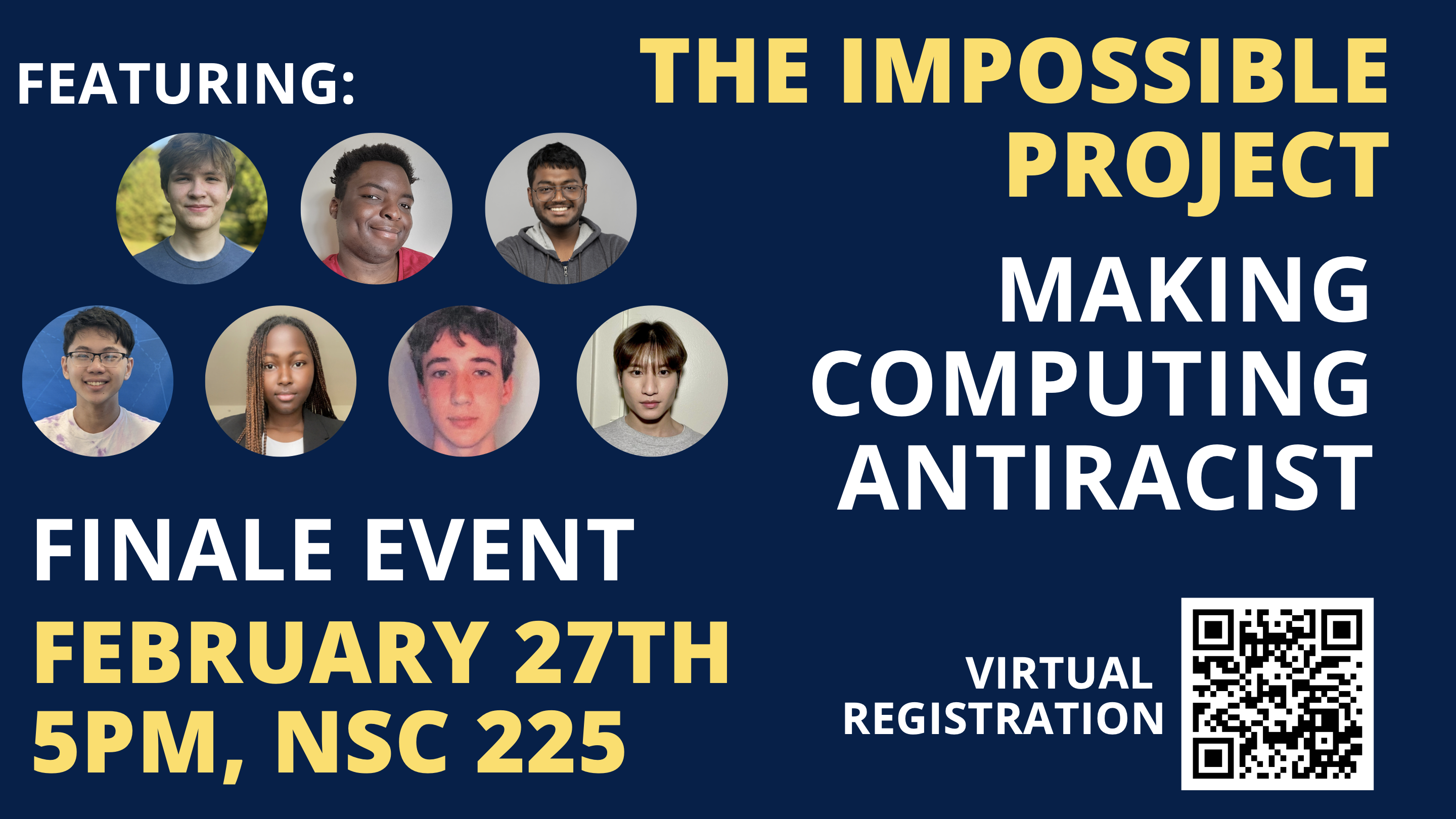 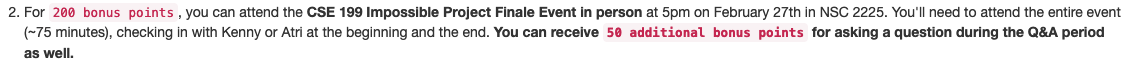 Sit with your team!
Rage students in Green. ML+Soc students in black
ML pipeline
Real world goal
Real world mechanism
Learning problem
Data collection mechanism
Which data to collect?
Data representation
Target class/model
Society
Deploy!
Evaluate error
Predict on test data
Model training
Training data set
COMPAS
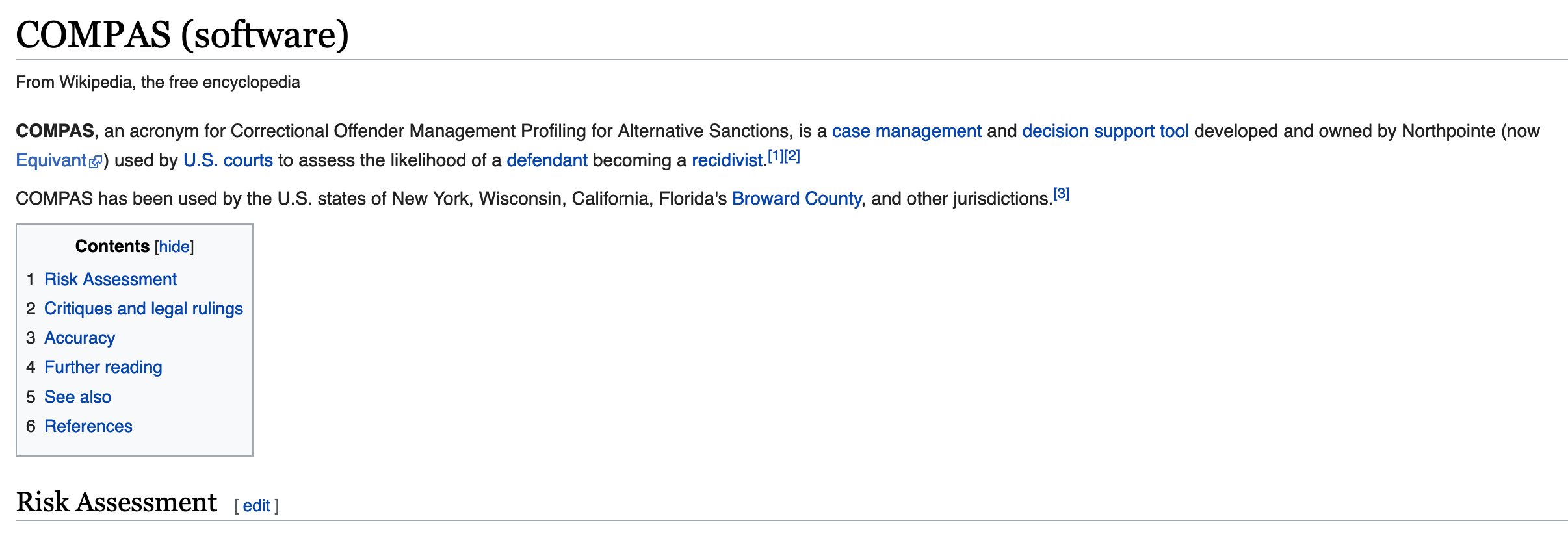 A walkthrough
Real world goal
Real world mechanism
Learning problem
Data collection mechanism
Which data to collect?
Data representation
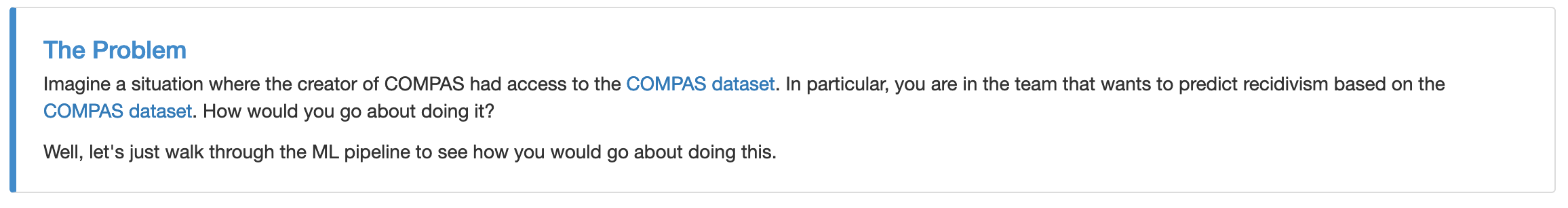 Target class/model
Deploy!
Evaluate error
Predict on test data
Model training
Training data set
Real world goal
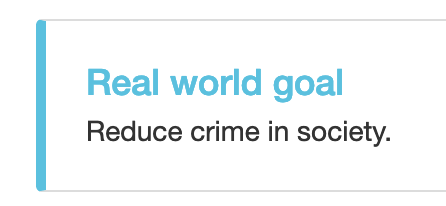 Real world goal
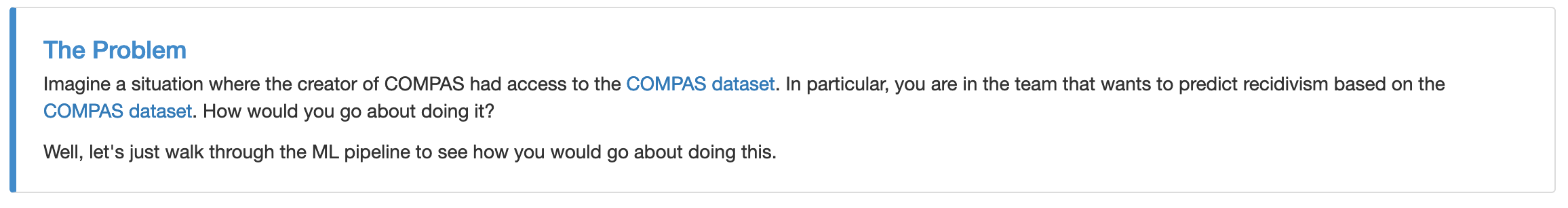 Real world mechanism
Real world goal
Real world mechanism
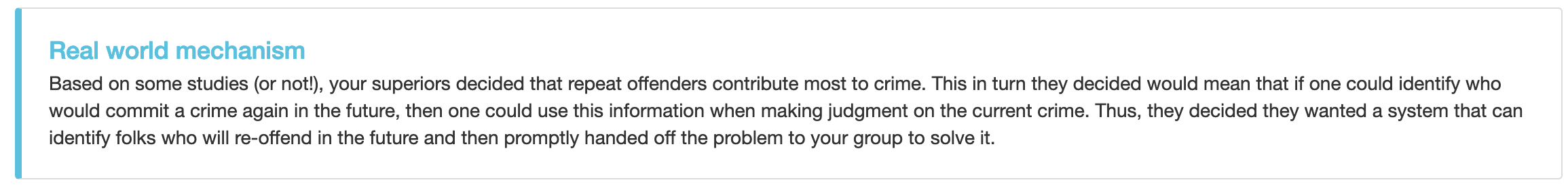 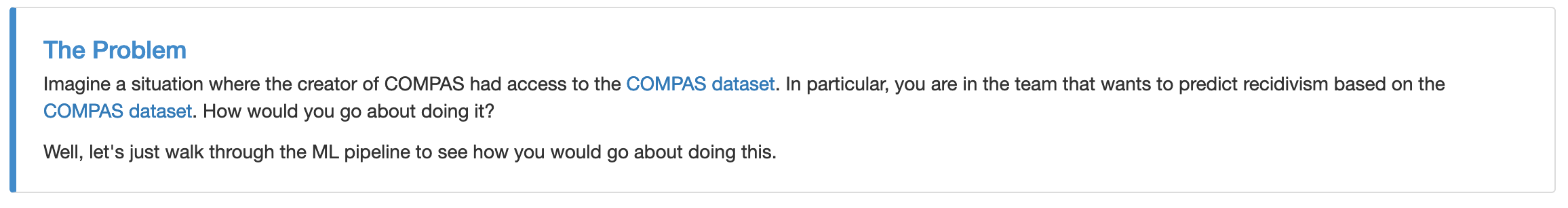 Learning problem
Target variable might not be obvious in other scenarios!
Real world goal
Real world mechanism
Learning problem
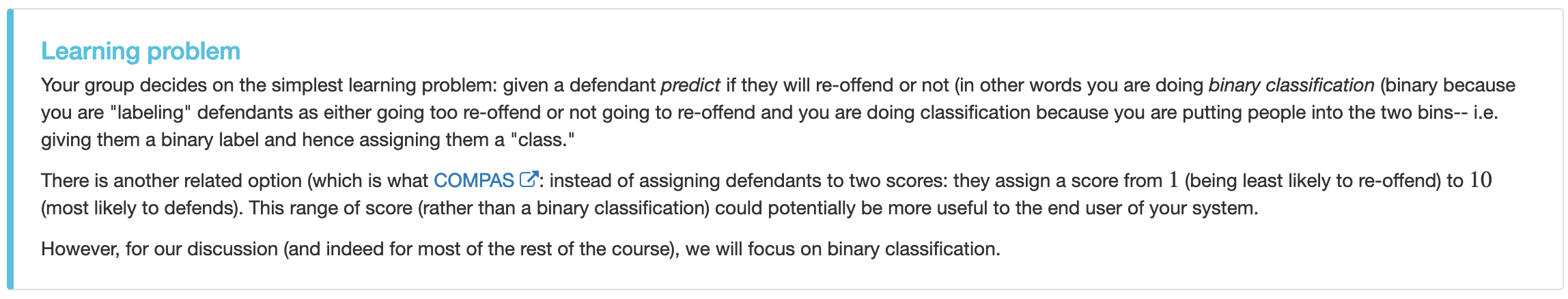 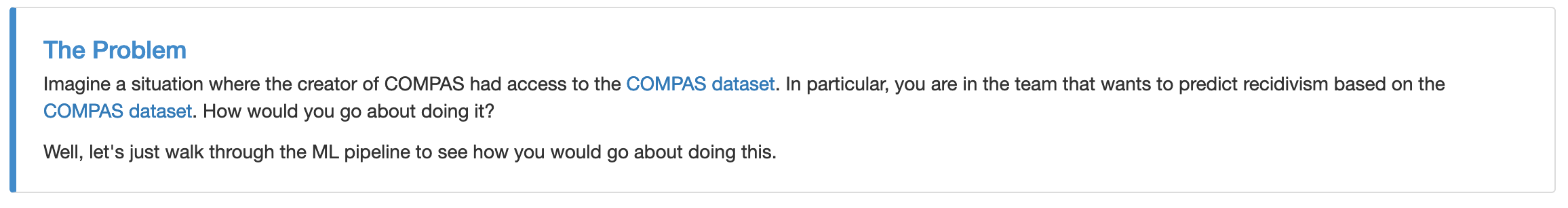 Data collection mechanism
Real world goal
Real world mechanism
Learning problem
Data collection mechanism
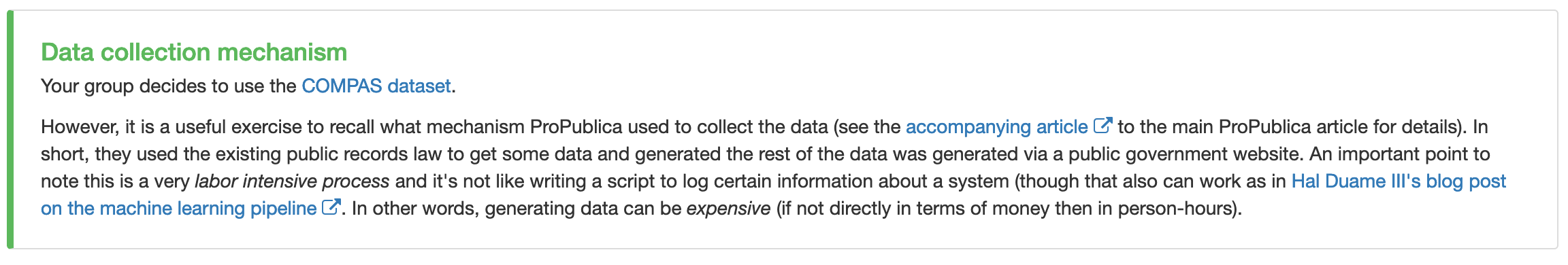 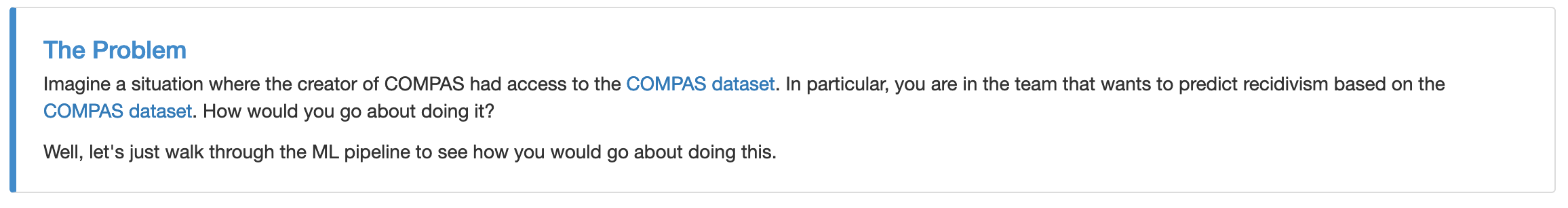 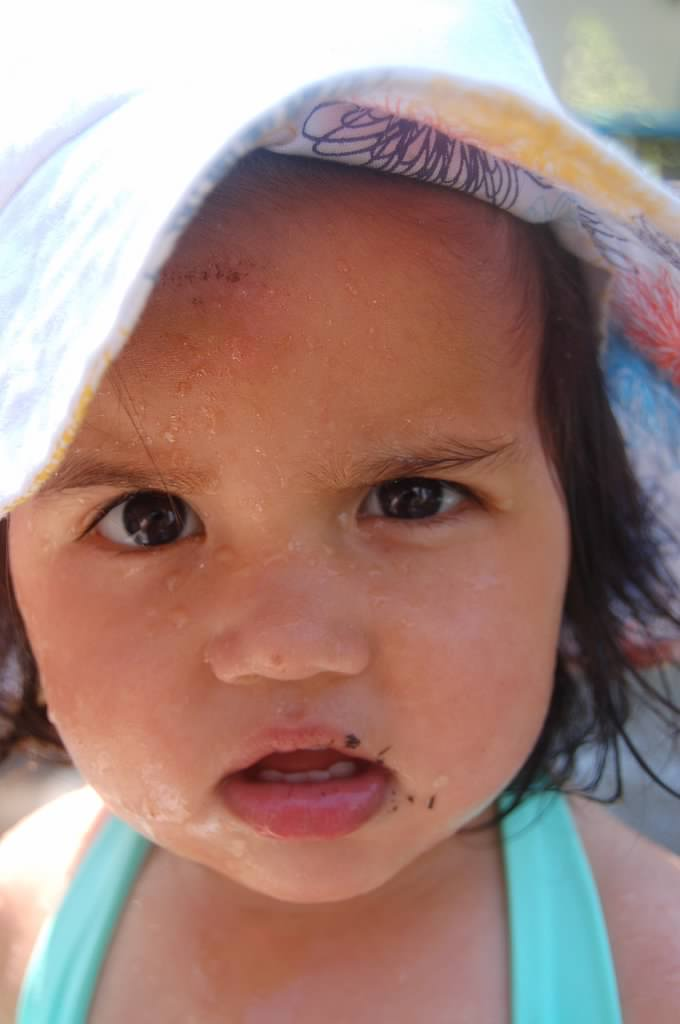 ?
Which data to collect?
Real world goal
Real world mechanism
Learning problem
Data collection mechanism
Which data to collect?
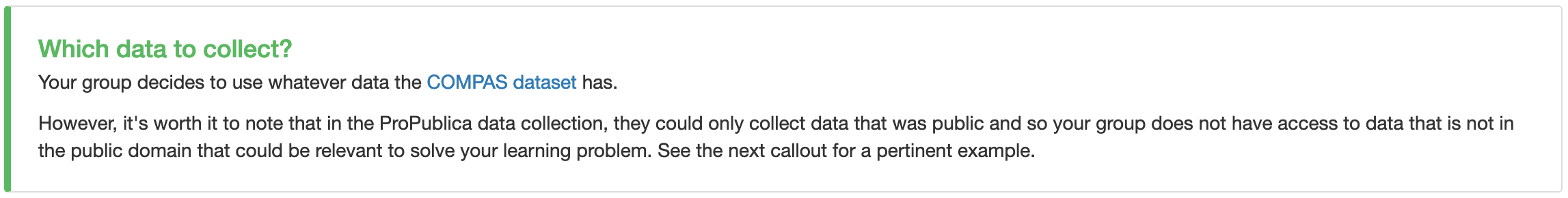 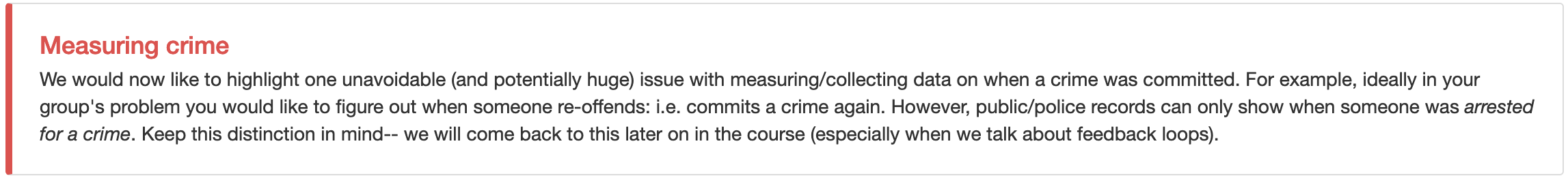 Data representation
Real world goal
Real world mechanism
Learning problem
Data collection mechanism
Which data to collect?
Data representation
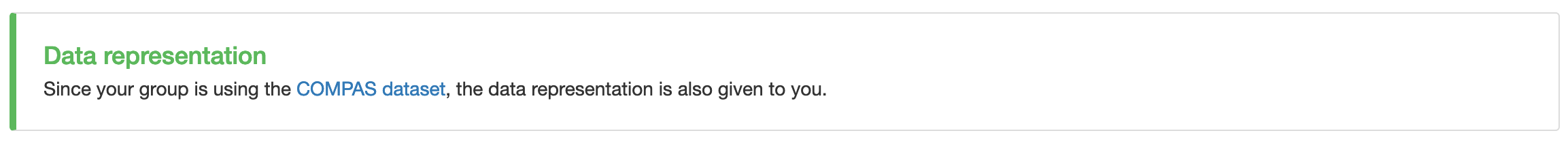 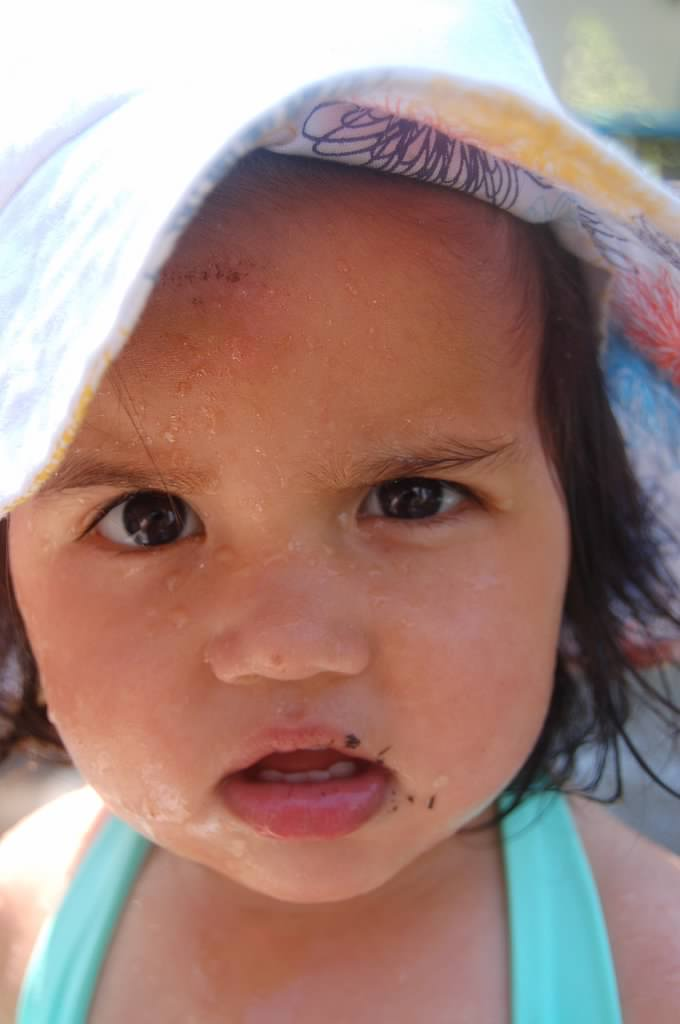 ?
Target class/model
Real world goal
Real world mechanism
Learning problem
Data collection mechanism
Which data to collect?
Data representation
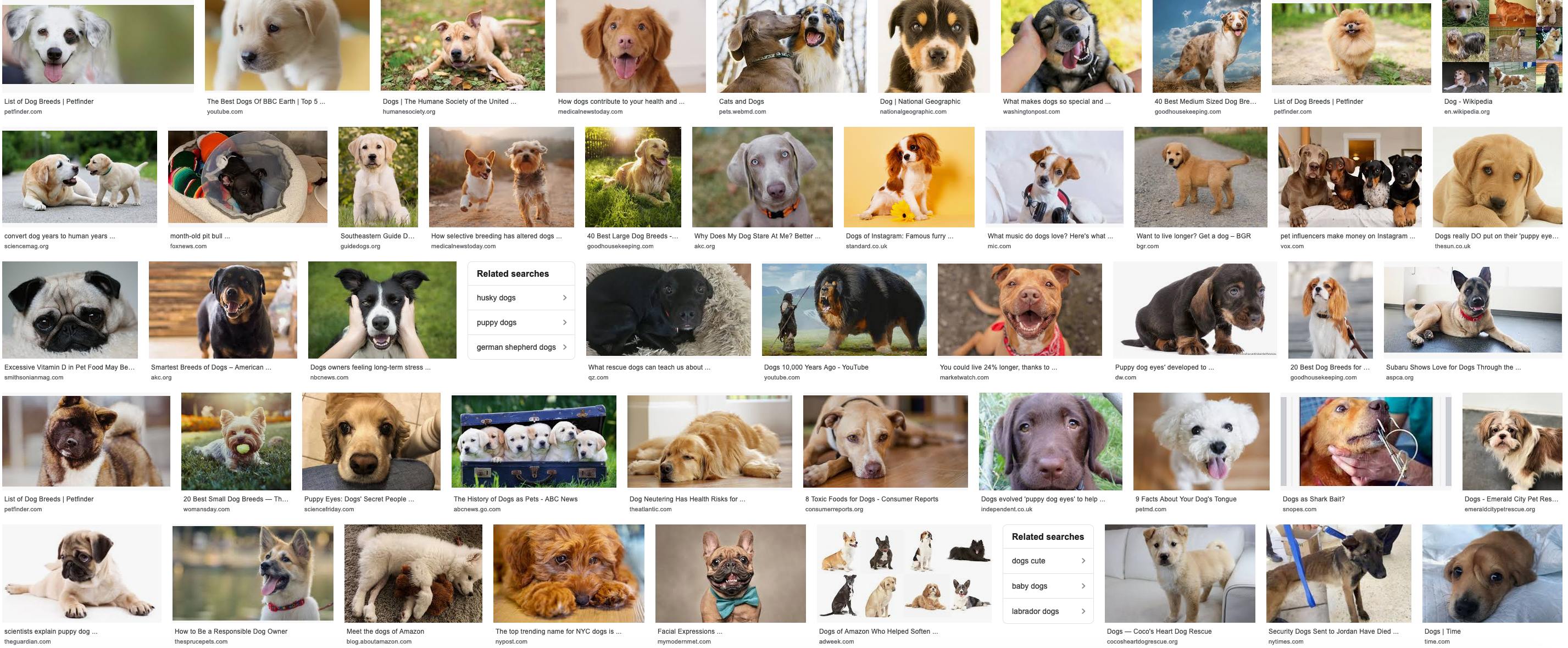 dog
Target class/model
f
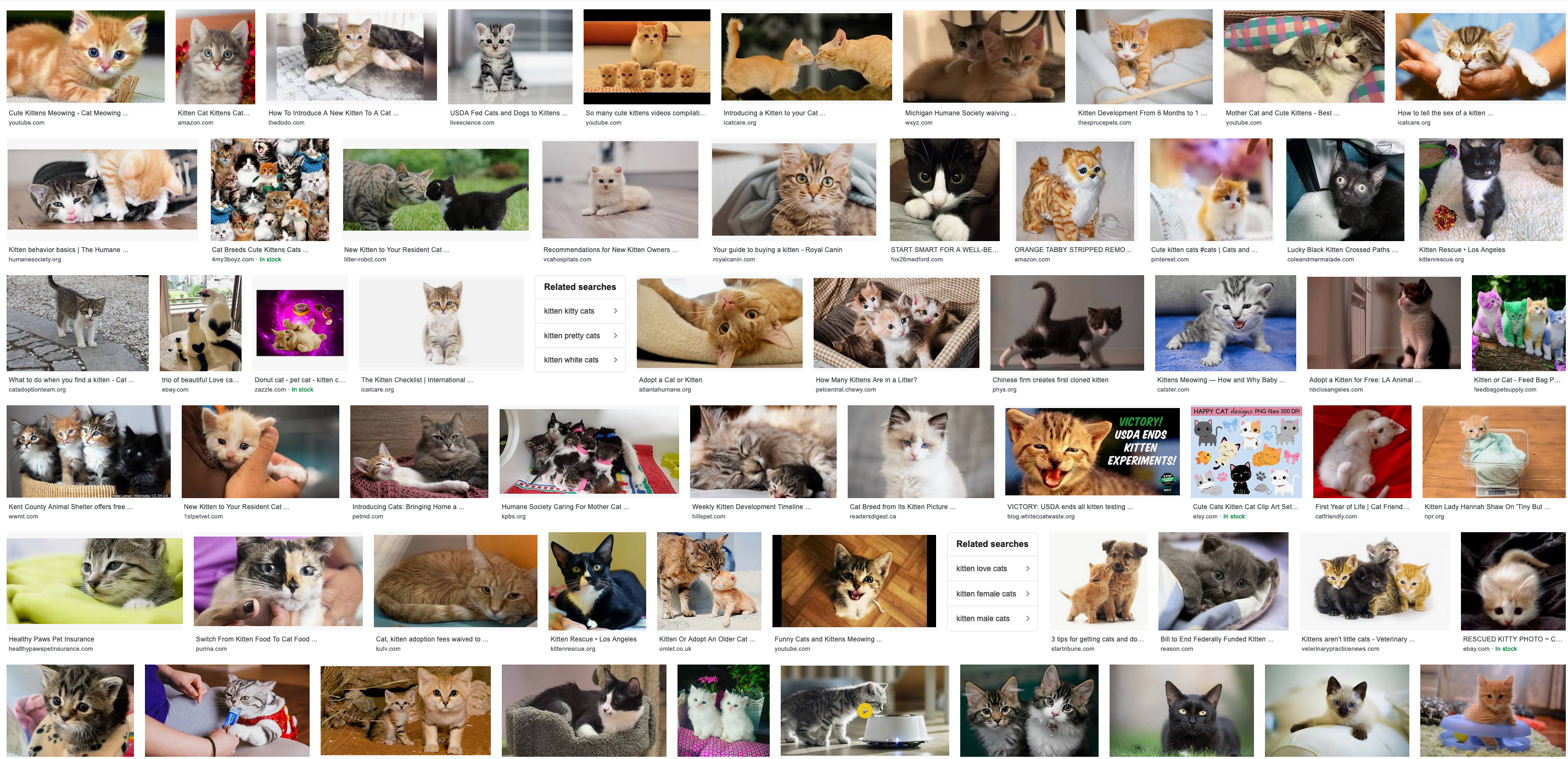 Linear models
cat
Cartoon of how linear model works
Can you find a “better” line?
Training data set
Real world goal
Real world mechanism
Learning problem
Data collection mechanism
Which data to collect?
Data representation
Target class/model
Training data set
Pick (random) half of the dataset
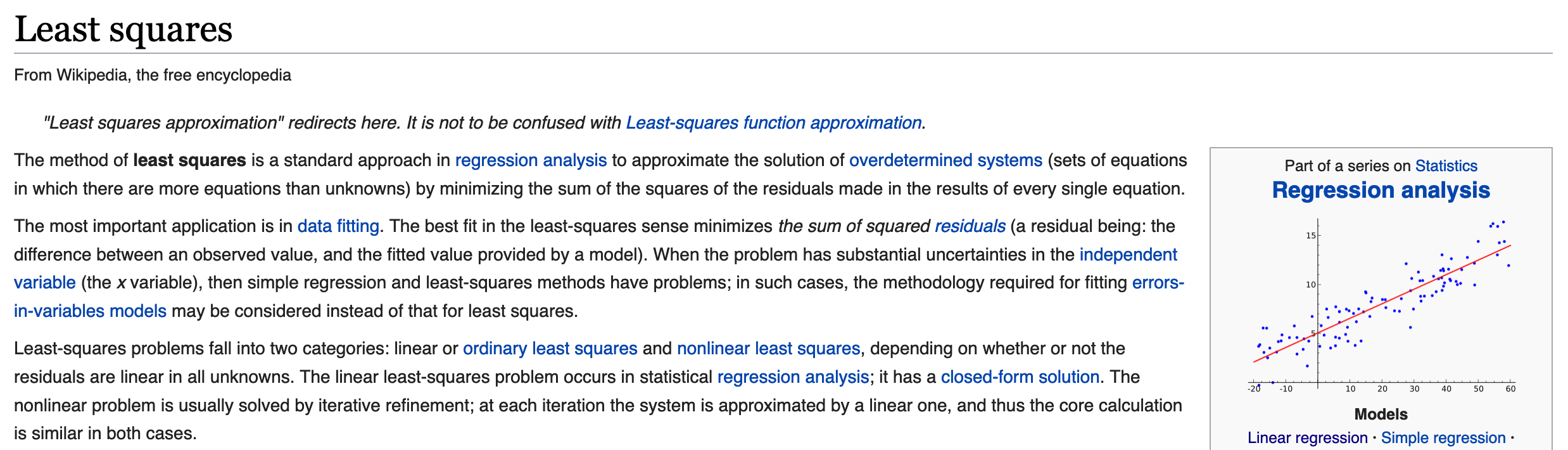 Model training
Real world goal
Real world mechanism
Learning problem
Data collection mechanism
Which data to collect?
Data representation
Target class/model
Model training
Training data set
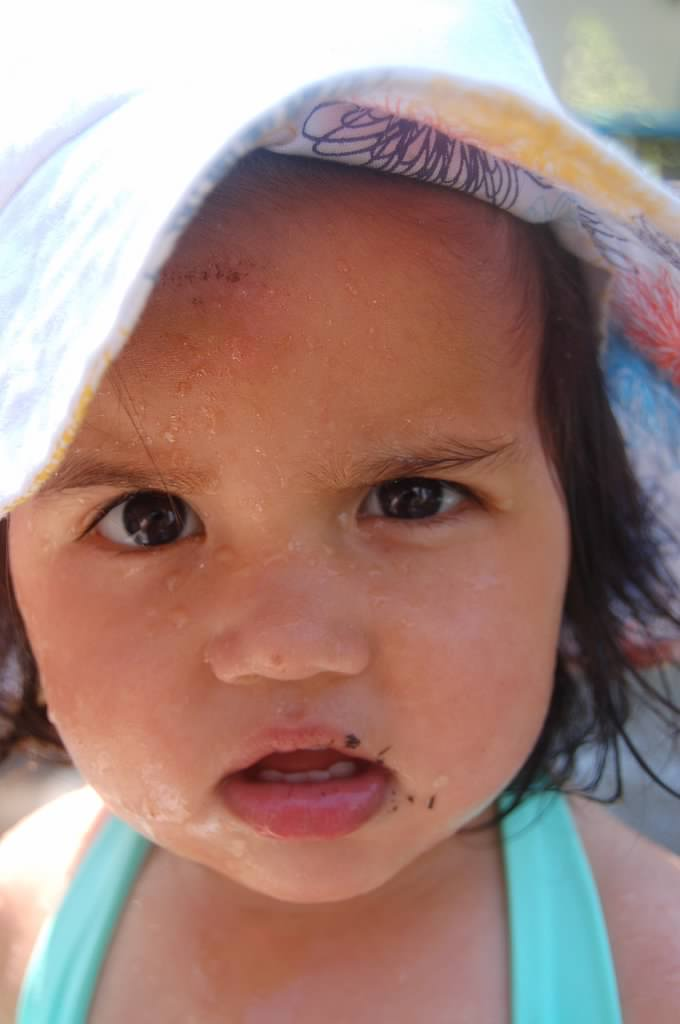 ?
Predict on test data
Real world goal
Real world mechanism
Learning problem
Data collection mechanism
Which data to collect?
Data representation
Target class/model
Predict on test data
Model training
Training data set
Evaluate error
Real world goal
Real world mechanism
Learning problem
Data collection mechanism
Which data to collect?
Data representation
Target class/model
Evaluate error
Predict on test data
Model training
Training data set
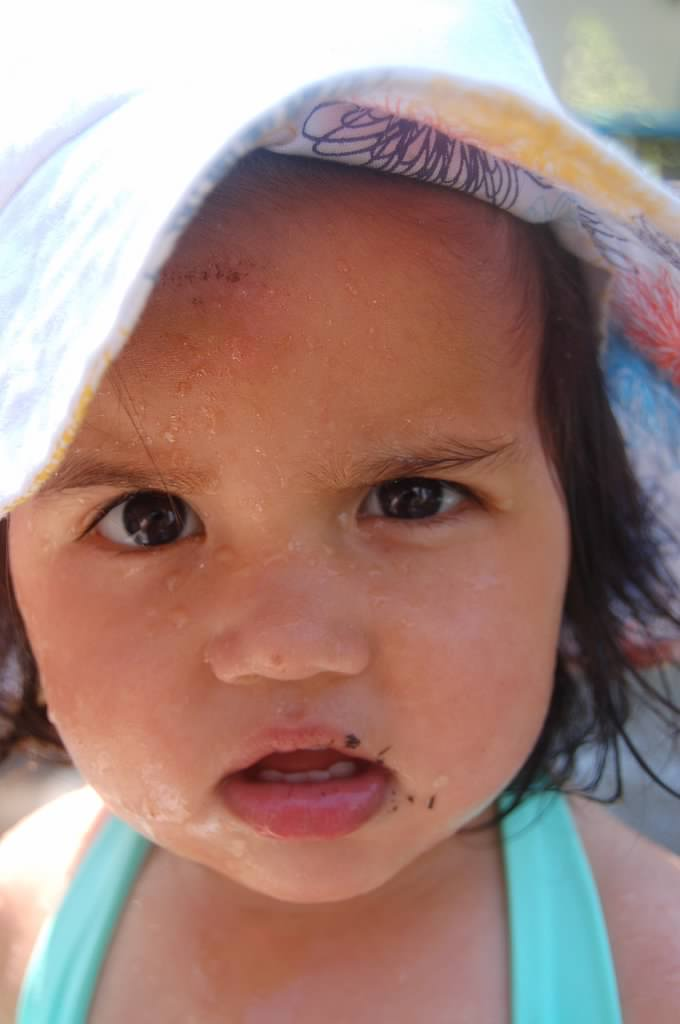 ?
Relation to problem statement
Real world goal
Real world mechanism
Learning problem
Data collection mechanism
Which data to collect?
Data representation
Target class/model
Problem independent techniques
Evaluate error
Predict on test data
Model training
Training data set
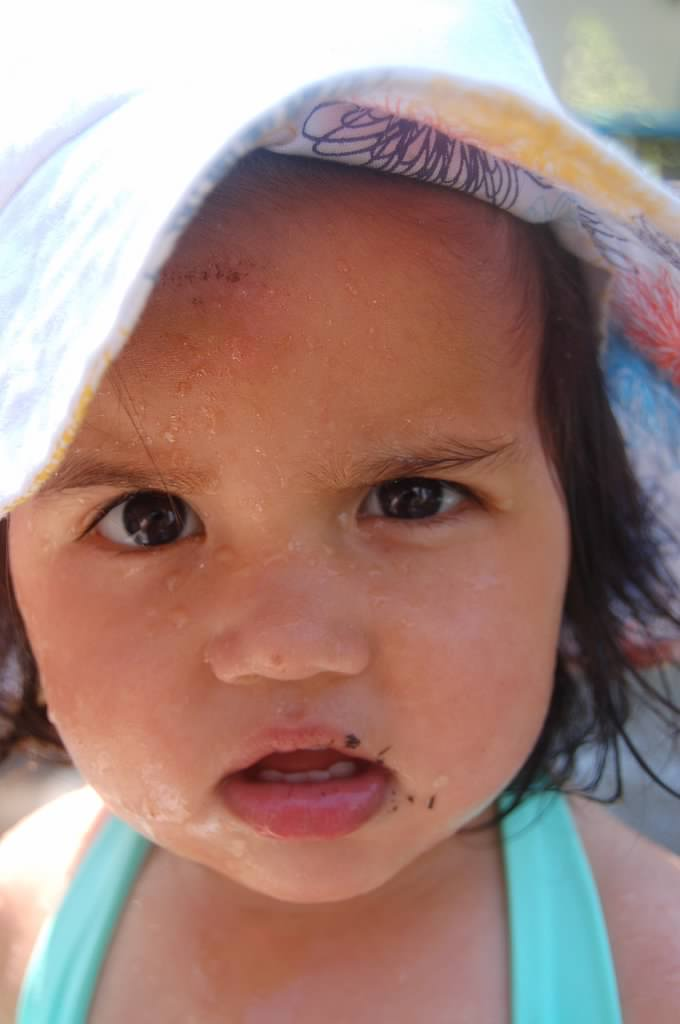 ?
Three problems to consider
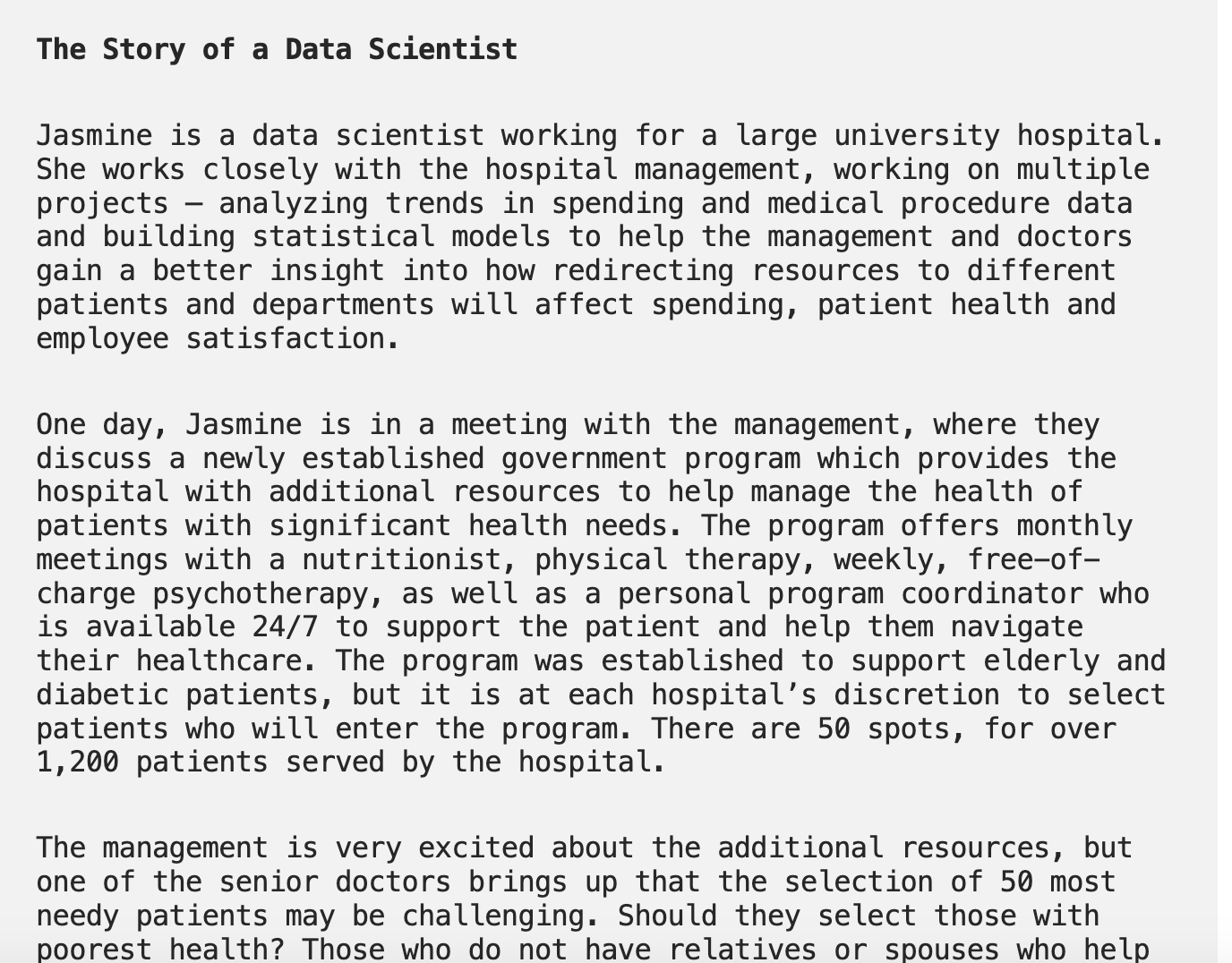 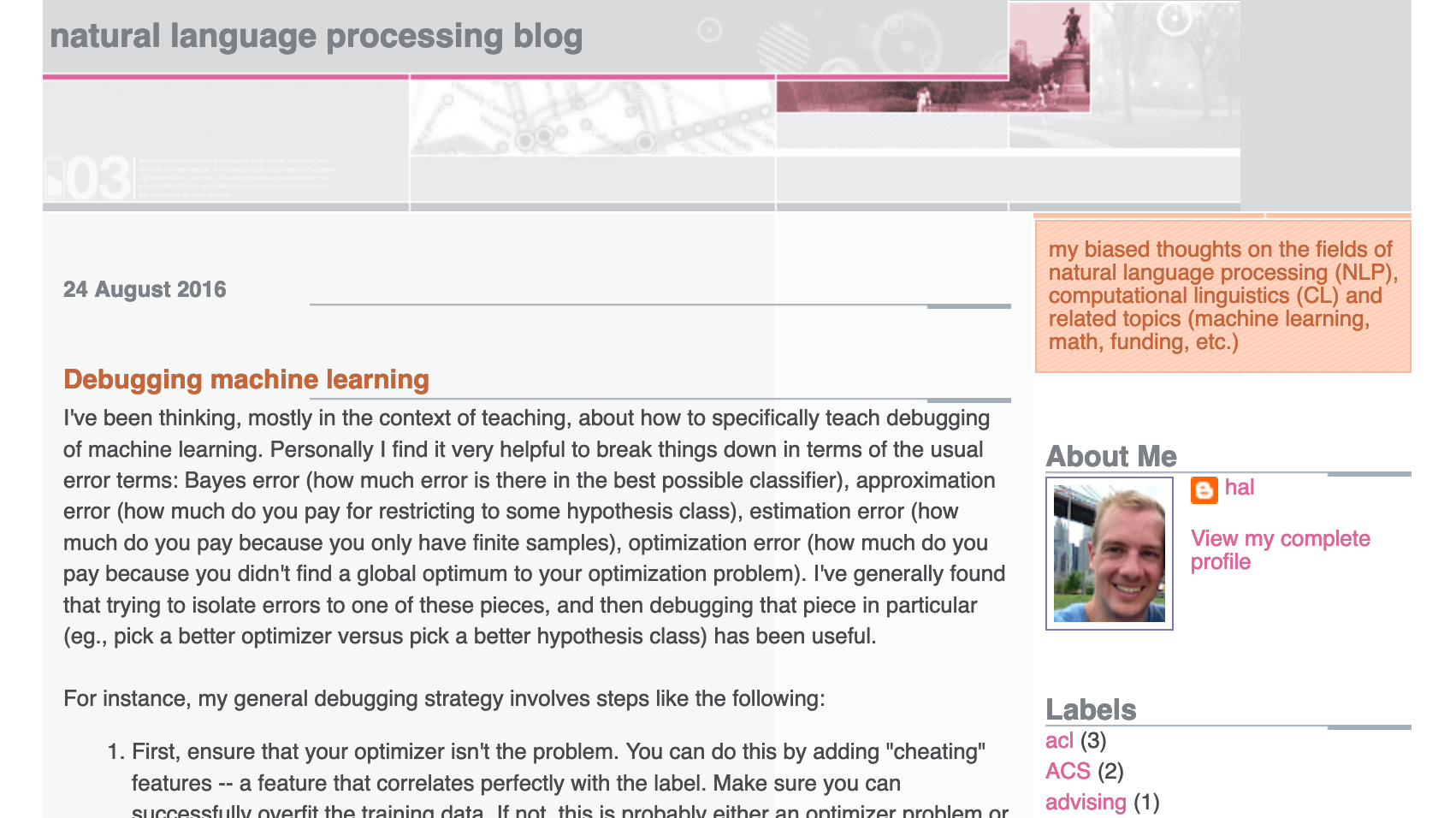 Ad display example
Hospital trying to utilize new govt program
Third example: YOU decide!
Real world goal
Real world goal
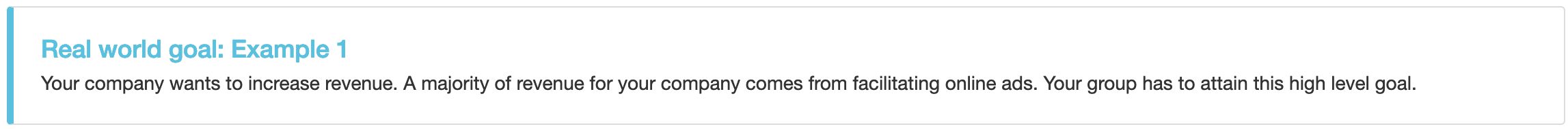 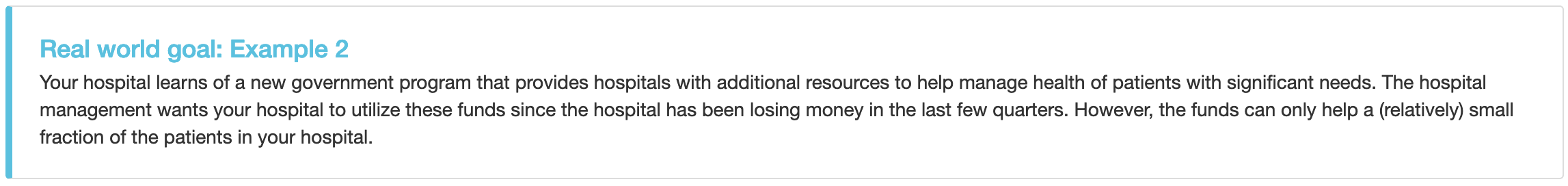 Real world goal: General thoughts
Real world goal
This step generally done at higher management level
Translating this into something concrete needs remaining steps
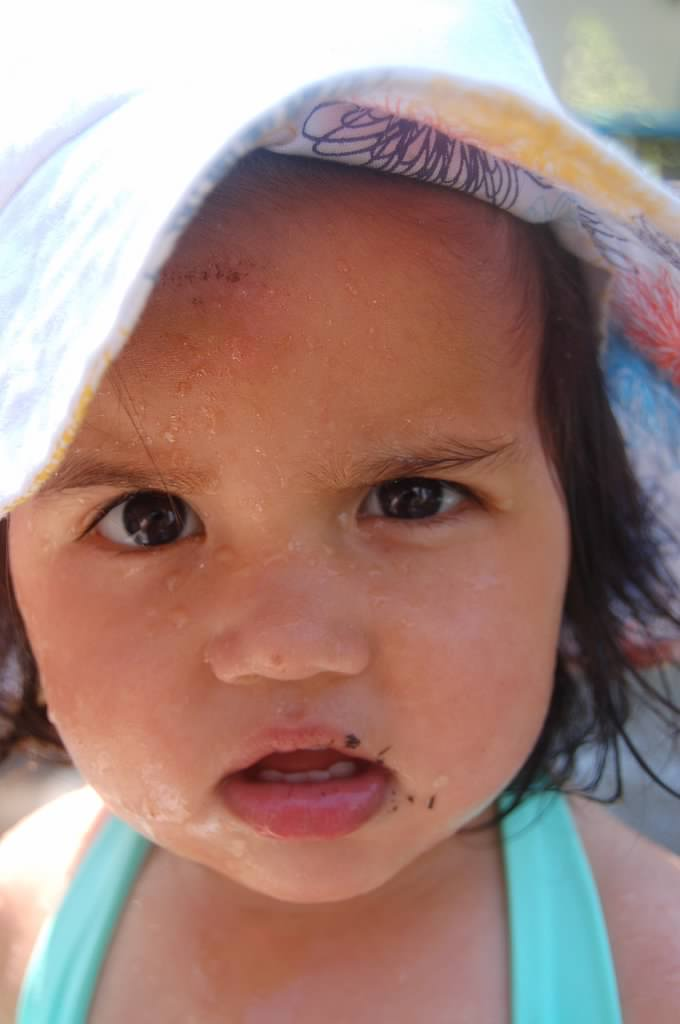 ?
Real world mechanism
Real world goal
Real world mechanism
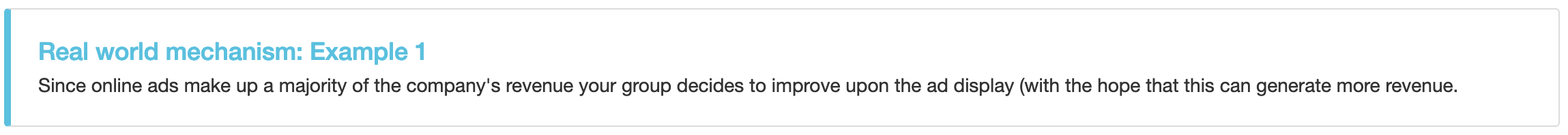 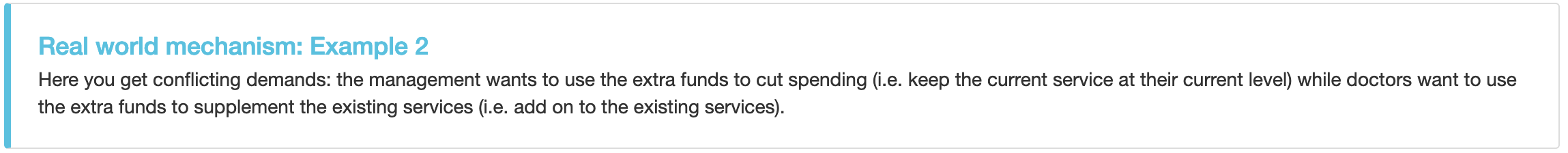 Real world mechanism: General thoughts
Is improving  ad display the best option?
Real world goal
Real world mechanism
ALWAYS question if the mechanism captures well the real life goal
Doctors vs. management in Example 2
There can be competing/incompatible mechanisms
CONVENIENCE trap!
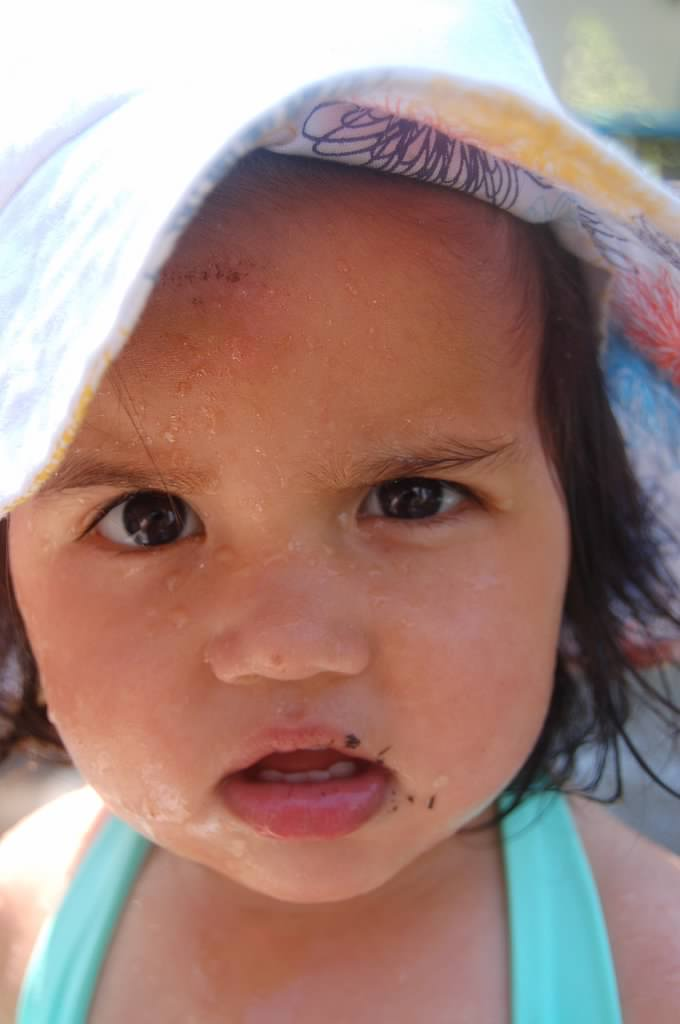 ?
Learning problem
Real world goal
Real world mechanism
Learning problem
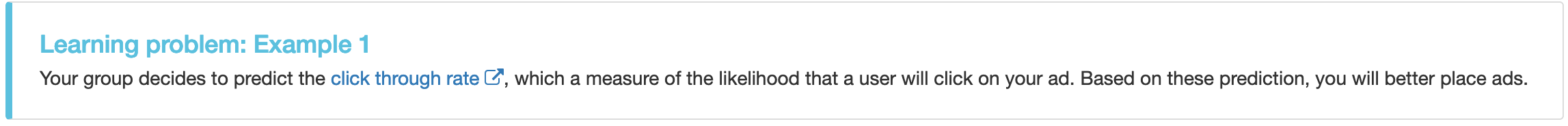 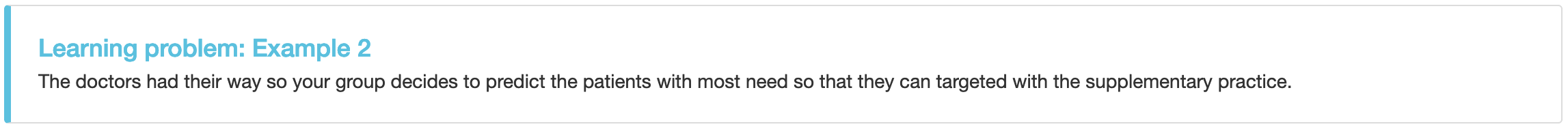 Learning problem: General thoughts
Decide NOT to use learning
Real world goal
Real world mechanism
Learning problem
Use of proxies for the real target  variable
Some has to decide between competing target variables
Choosing the learning problem can have big consequence!
Convenience trap
Real world goal: Your choice
Real world goal
Real world mechanism: Your choice
Real world goal
Real world mechanism
Learning problem: Your choice
Real world goal
Real world mechanism
Learning problem
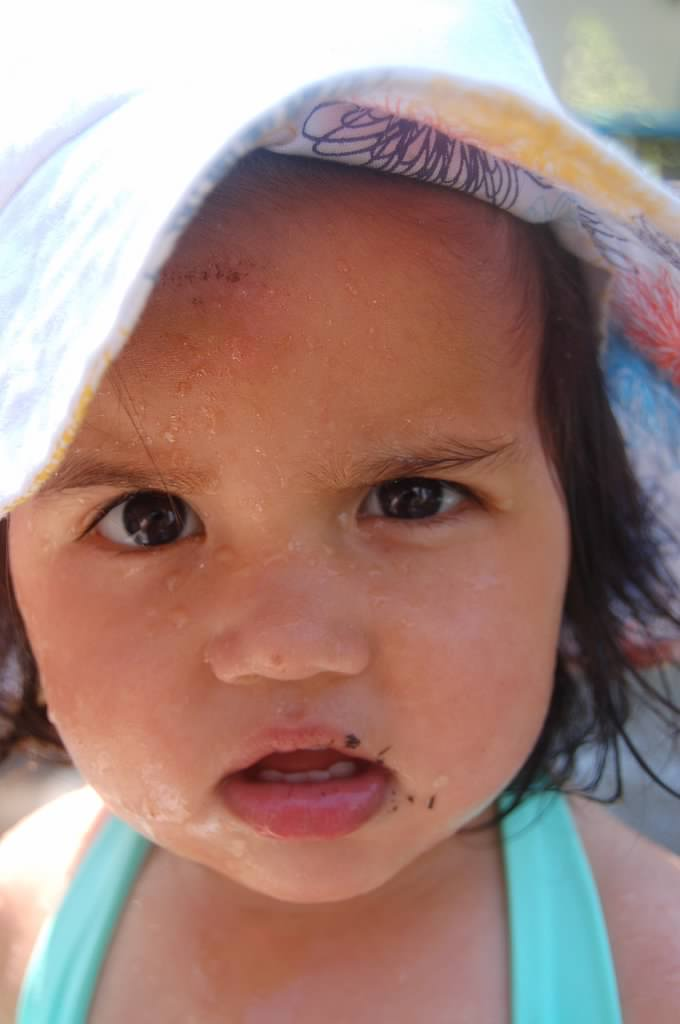 ?